Maximizing research results by using simulation in nutritional requirement study planning
Dmitry Vedenov1, Gene Pesti2* & Rashed Alhotan2

1Department of Agricultural Economics
Texas A&M University
2Department of Poultry Science;
University of Georgia
Introduction
Nutritional Requirements:
The lowest level of a nutrient resulting in maximal performance
Experimentally determined with pens of birds

The most common statistical tool used to determine the requirement is a multiple range test. 

Experimental design usually based on tradition and cost
Question:
What is the optimal distribution of resources between nutrient levels and replicates per level for determining nutritional requirements?
	- Resources refers to pen size and numbers
Answer:
An Excel workbook capable of simulating nutritional requirement experiments:
	- Nutritional Response Determination Optimization
Introduction
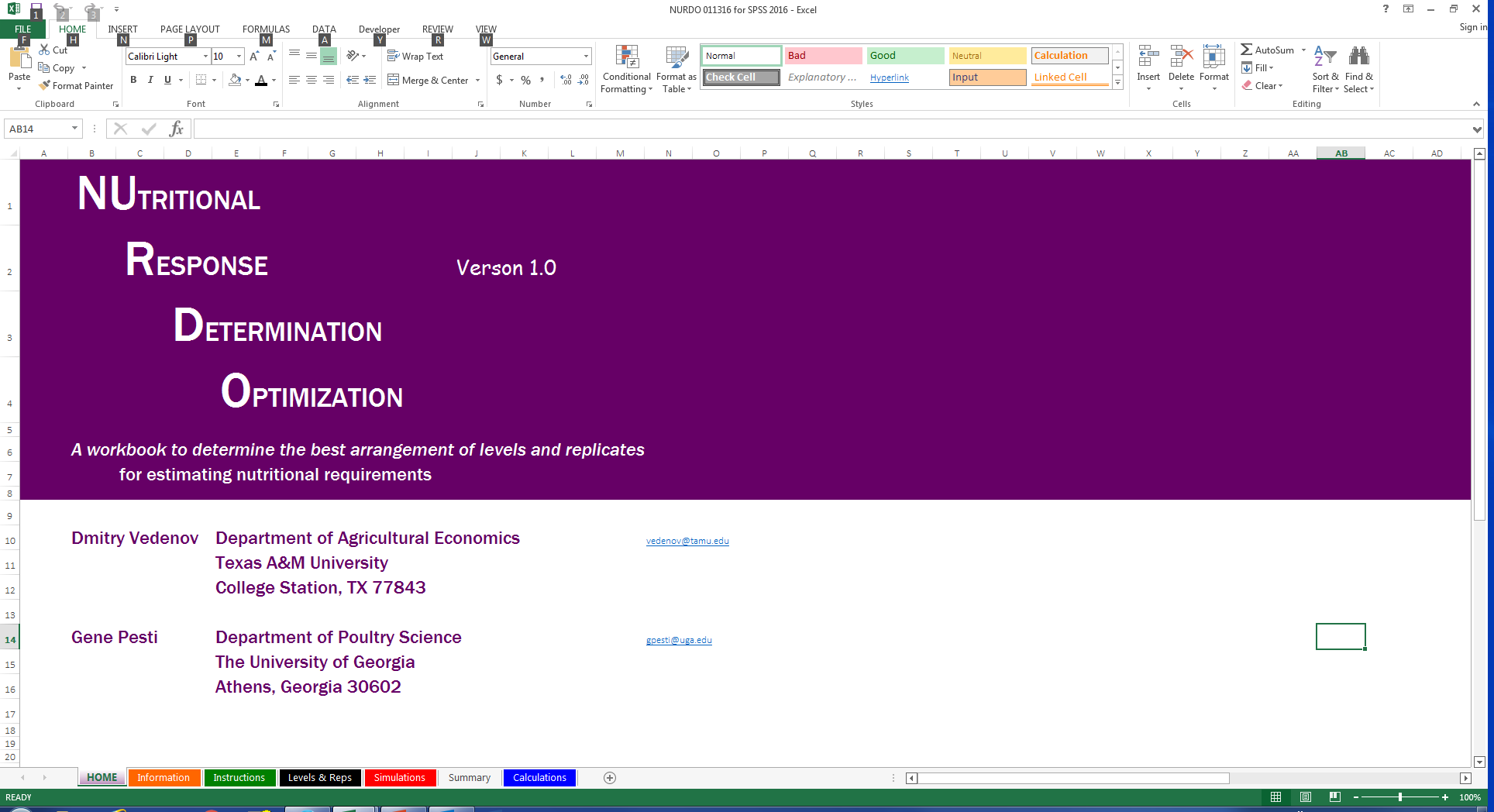 Assumptions
Rough estimate of requirement
Knowledge of CV of pen means in your house
Known response shape
Broken-Line Linear Model?
Broken-Line Quadratic Model?
Saturation Kinetics Model?
Quadratic Polynomial?
Quadratic Polynomial Model (QP)
Broken Line Linear Model (BLL)
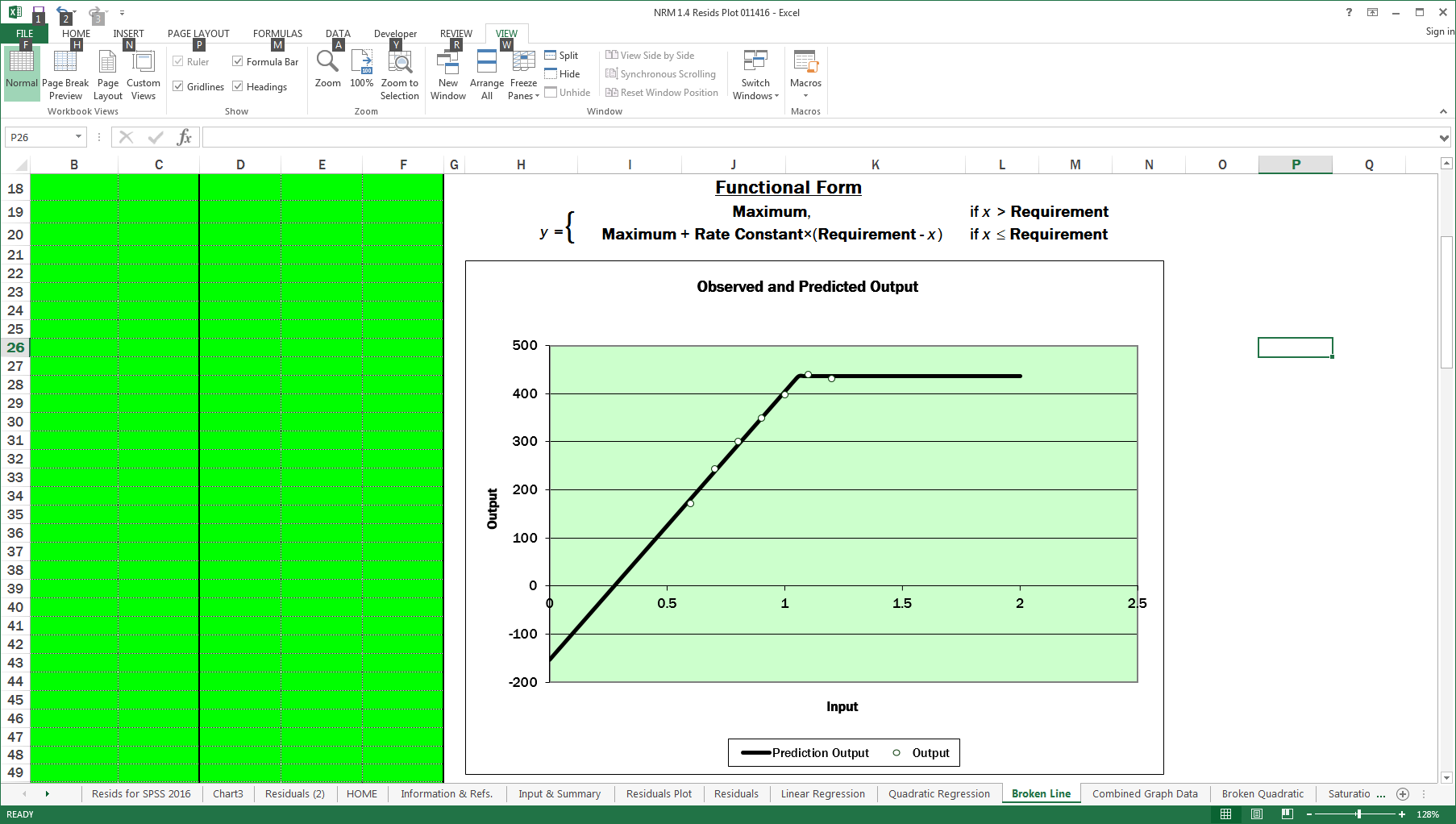 Broken Quadratic Model (BLQ)
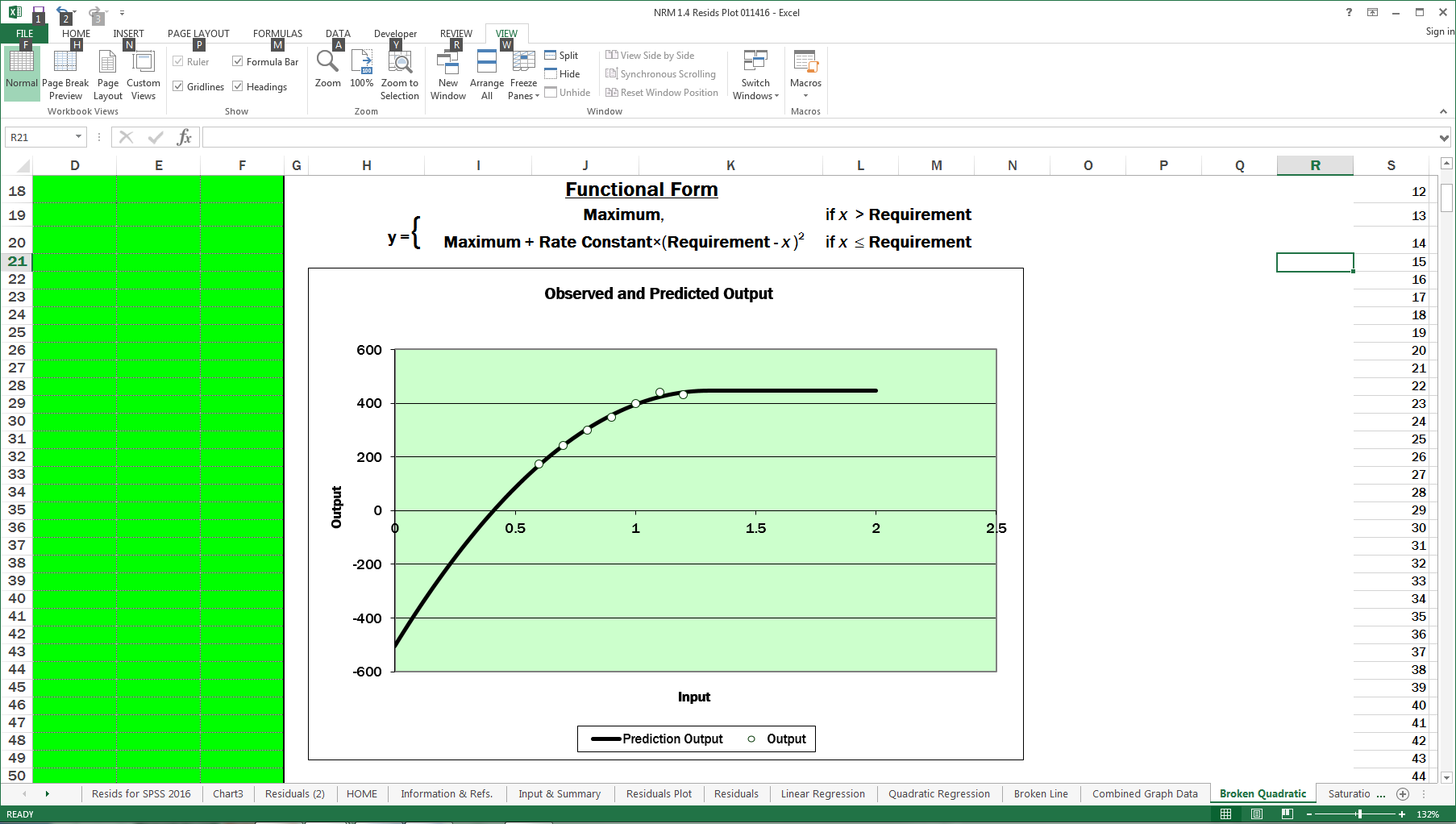 Saturation Kinetics Model (SK)
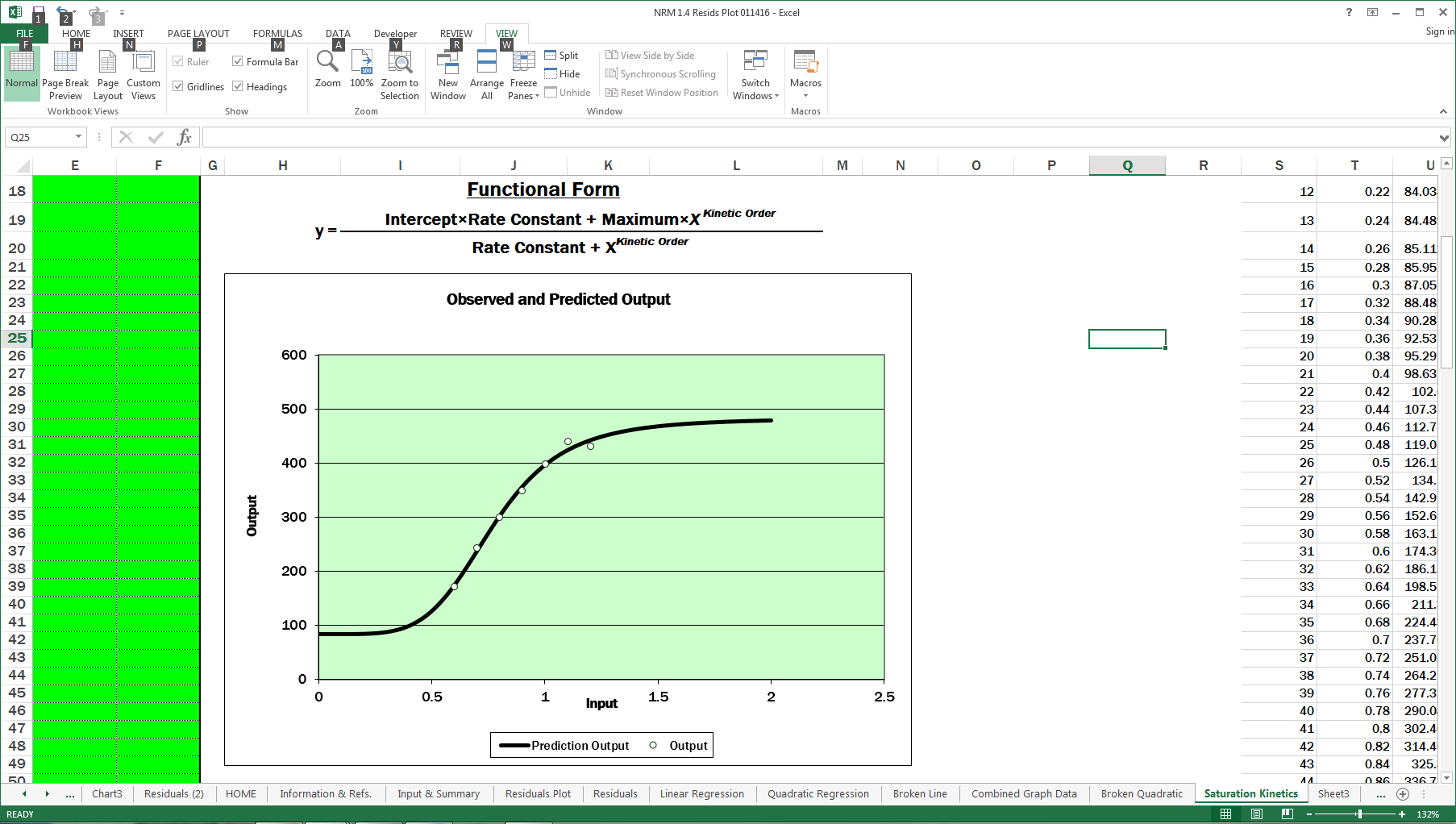 Materials and Methods
Materials and Methods
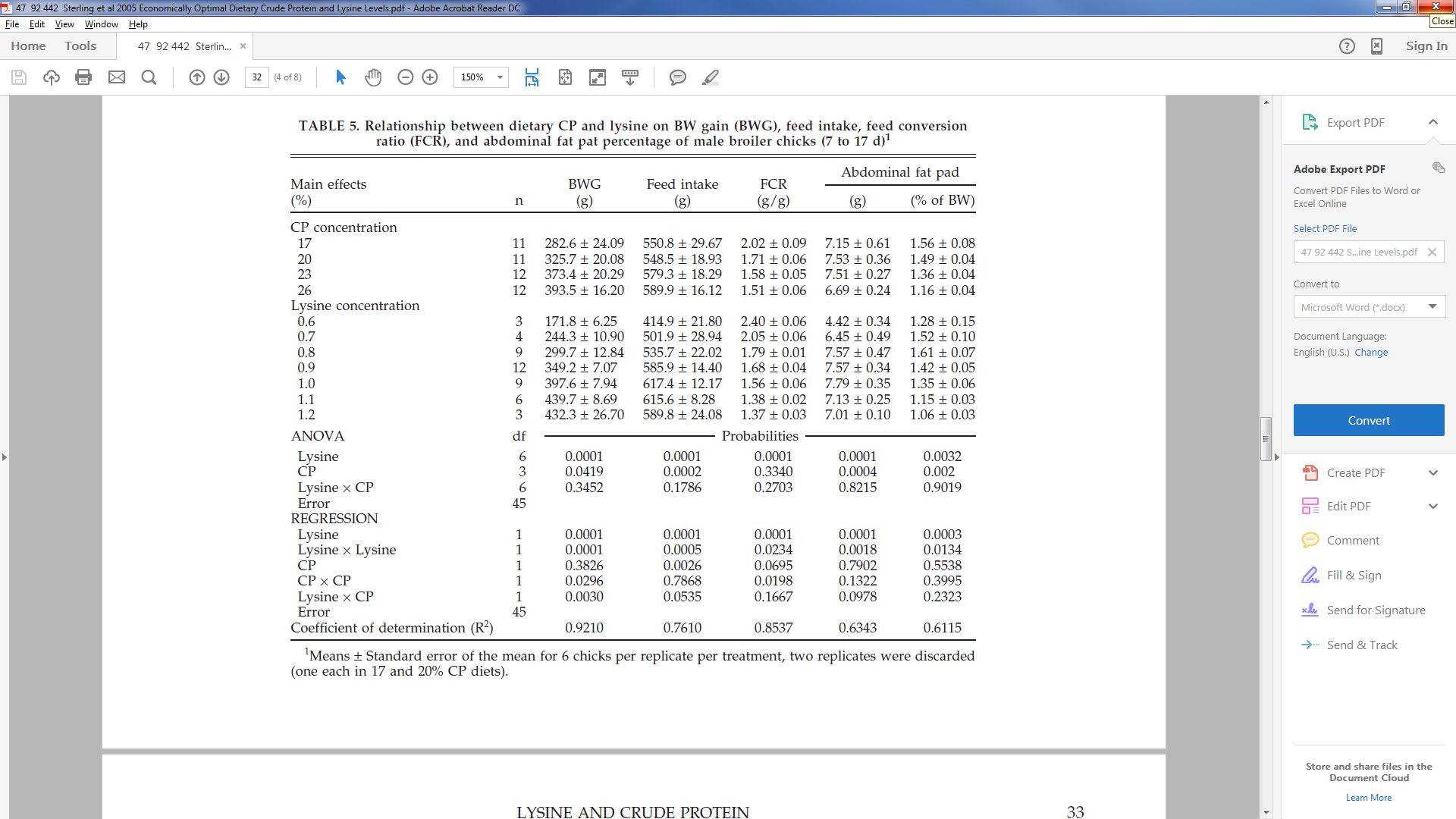 Materials and Methods
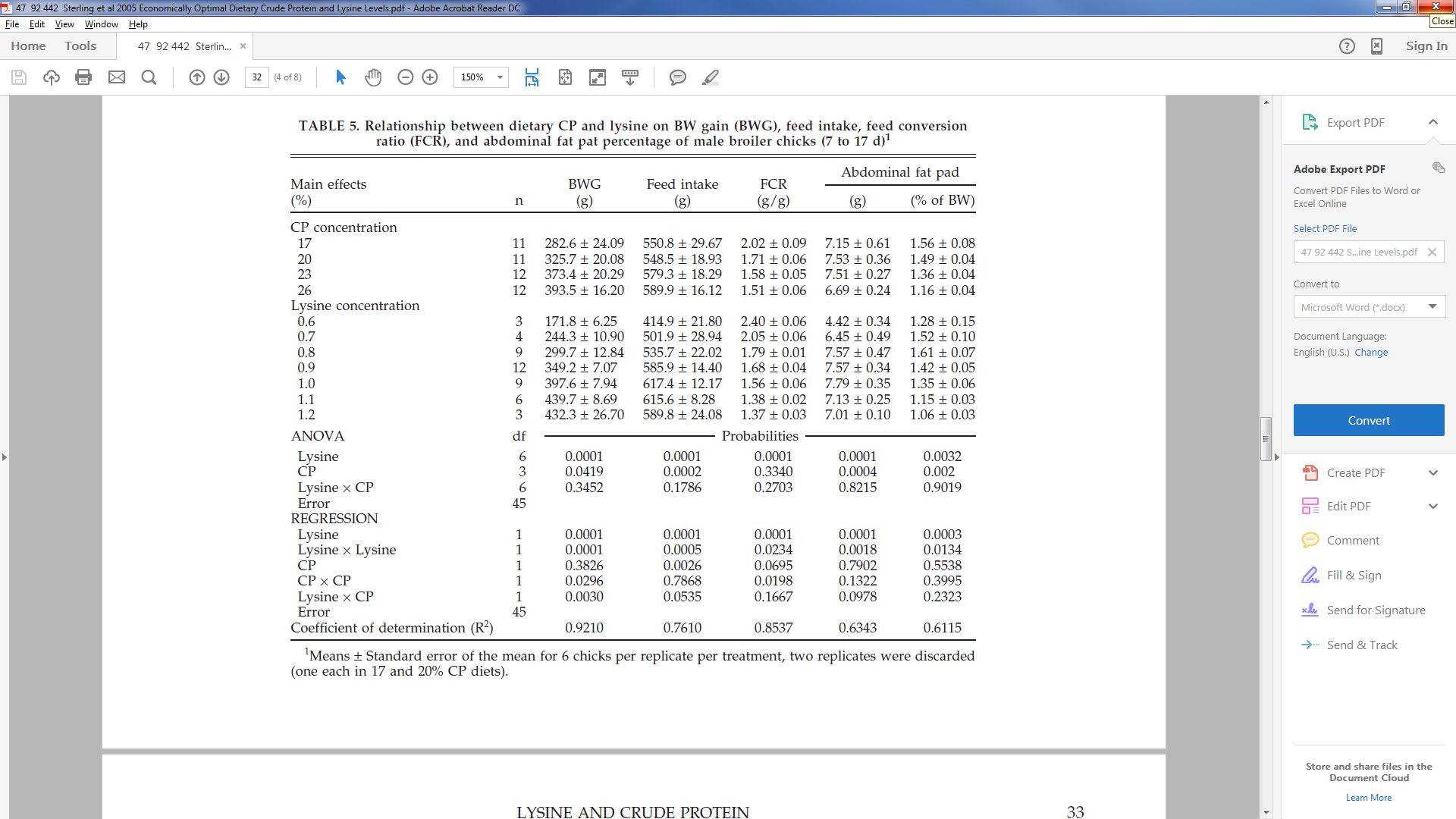 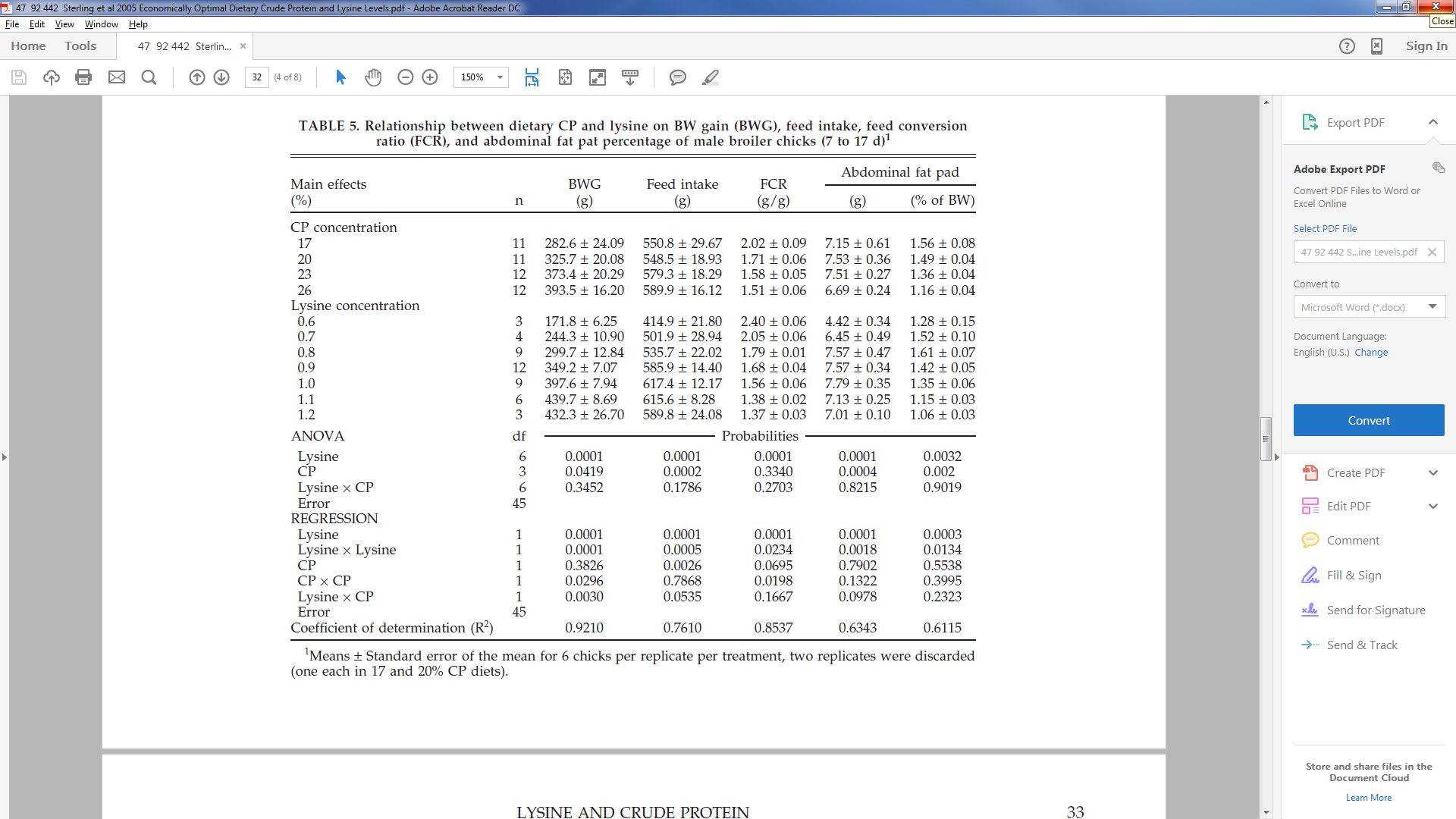 Simulation Using NuRDO
“Simulations” Tab
Simulation Using NuRDO
“Levels & Reps” Tab
Simulation Using NuRDO
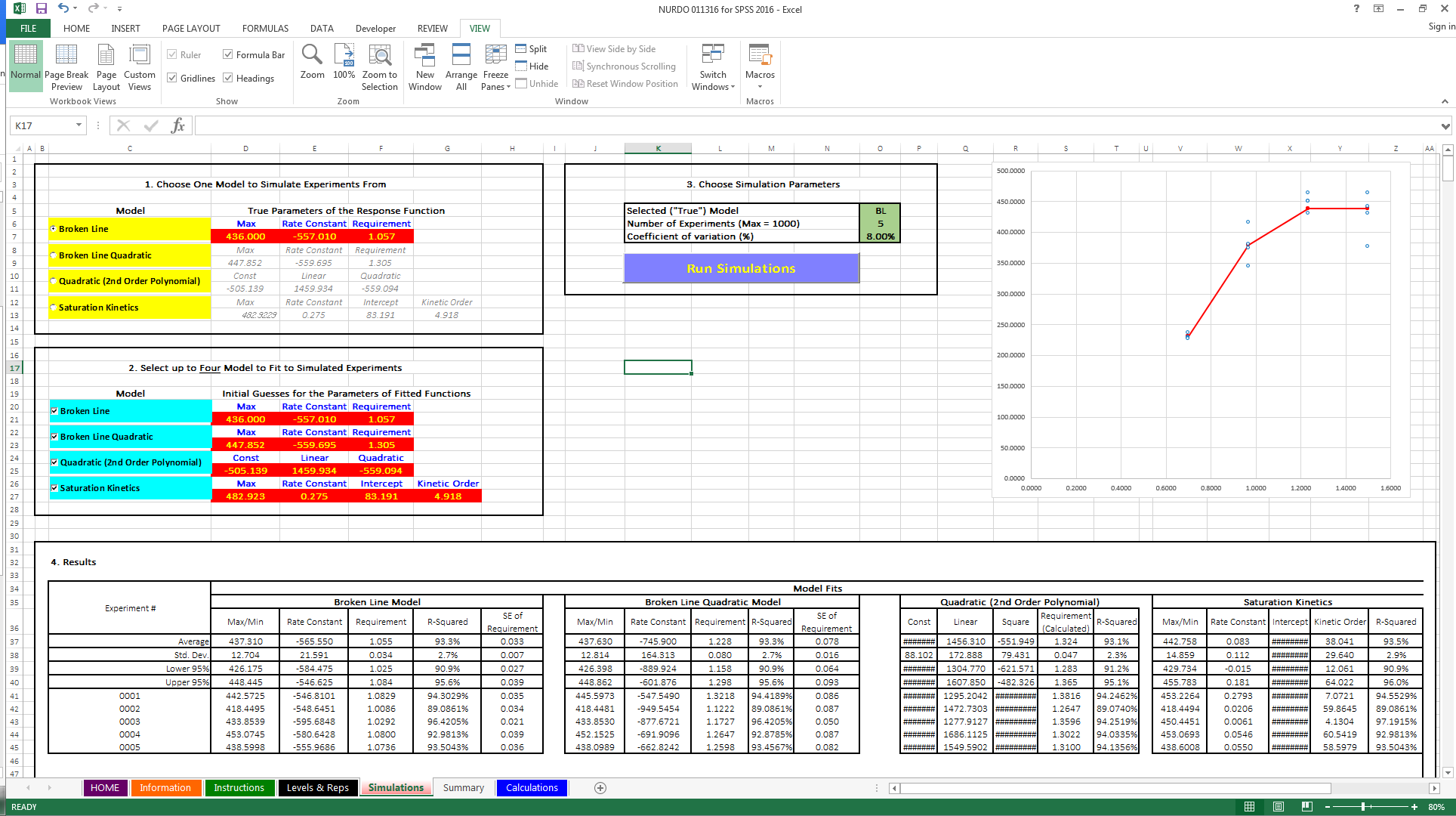 “Simulations” Tab
Simulation Using NuRDO
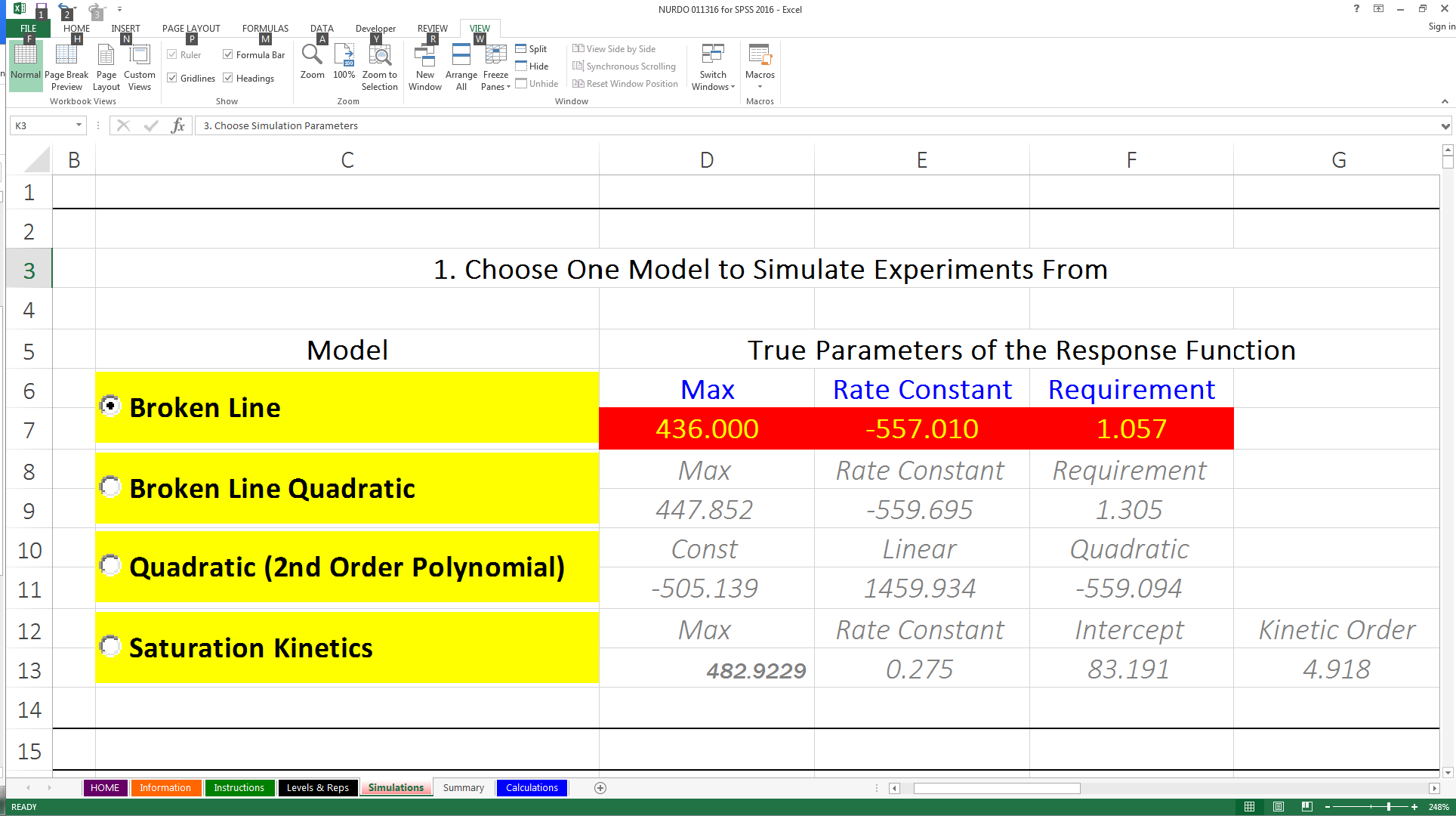 “Simulations” Tab
Simulation Using NuRDO
“Simulations” Tab
Simulation Using NuRDO
“Simulations” Tab
Results
Simulation Using NuRDO
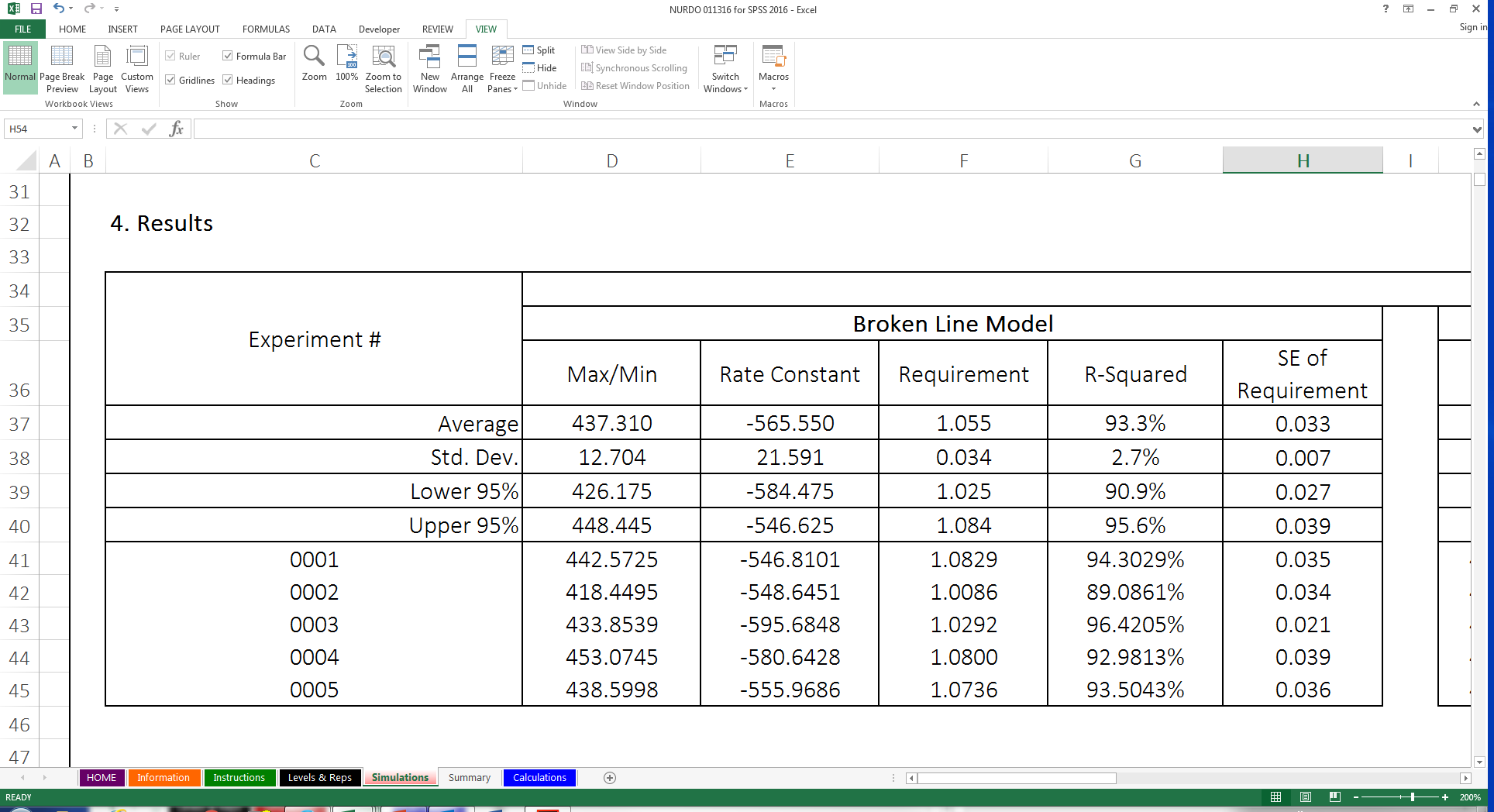 “Simulations” Tab
Simulations of lysine requirements based on BLL model,100 simulations, 8% CV & a Lys range of 0.7– 1.5%
ACTUAL REQUIREMENT = 1.057 %
BLL = Broken-Line Linear Model                QP = Quadratic Polynomial
BLQ = Broken-Line Quadratic Model             SK = Saturation Kinetics Model
Simulations of lysine requirements based on BLL model,100 simulations, 8% CV & a Lys range of 0.9– 1.3%
ACTUAL REQUIREMENT = 1.057 %
BLL = Broken-Line Linear Model               QP = Quadratic Polynomial
BLQ = Broken-Line Quadratic Model             SK = Saturation Kinetics Model
Simulations of lysine requirement based on BLL model,8% CV & a Lys range of 0.7– 1.5%
ACTUAL REQUIREMENT = 1.057 %
BLL = Broken-Line Linear Model                   QP = Quadratic Polynomial
BLQ = Broken-Line Quadratic Model             SK = Saturation Kinetics Model
Sims = Number of simulations
Simulations of lysine requirements based on BLL model,100 simulations & a Lys range of 0.7– 1.5%
ACTUAL REQUIREMENT = 1.057 %
BLL = Broken-Line Linear Model                QP = Quadratic Polynomial
BLQ = Broken-Line Quadratic Model             SK = Saturation Kinetics Model
Summary
Using more levels or replications 
Reduces the SE of the requirement
 Decreases the R2

A wide range of input levels helps the models converge
Decreases SE
Increases R2
Summary
As the CV increases, 
The SE of the requirement increases 
The R2 decreases
 Twenty simulated experiments seem adequate, but running 100 takes only a few minutes more and may give better estimates
The choices of range of levels to feed and number of levels vs. number of reps independent of the model chosen
NuRDO can help quantitate experimental power for determining nutritional requirements
Thank you
Simulations of lysine requirements based on SK model,100 simulations, 8% CV & a Lys range of 0.7– 1.5%
ACTUAL REQUIREMENT = ? APPROACHES ASYMPTOTE
BLL = Broken-Line Linear Model                   QP = Quadratic Polynomial
BLQ = Broken-Line Quadratic Model             SK = Saturation Kinetics Model
Simulations of lysine requirements based on BLQ model,100 simulations, 8% CV & a Lys range of 0.7– 1.5%
ACTUAL REQUIREMENT = 1.305 %
BLL = Broken-Line Linear Model                   QP = Quadratic Polynomial
BLQ = Broken-Line Quadratic Model          SK = Saturation Kinetics Model
Simulations of lysine requirements based on QP model,100 simulations, 8% CV & a Lys range of 0.7– 1.5%
ACTUAL REQUIREMENT = ??
BLL = Broken-Line Linear Model                   QP = Quadratic Polynomial
BLQ = Broken-Line Quadratic Model             SK = Saturation Kinetics Model
Simulation of lysine requirement based on BLL model,60-100 simulations, 8% CV & a Lys range of 0.9– 1.3% (fixed)
BLL = Broken-Line Linear Model                   QP = Quadratic Polynomial
BLQ = Broken-Line Quadratic Model             SK = Saturation Kinetics Model